as-1. アセンブラ入門
（68000 アセンブラプログラミング）
URL: https://www.kkaneko.jp/cc/as/index.html
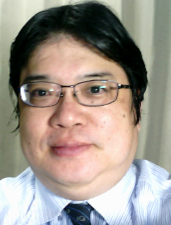 金子邦彦
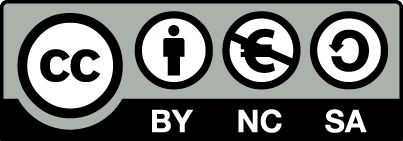 1
Outline
メモリとは
条件分岐のプログラム
繰り返し処理のプログラム
メモリとは
デジタルデータの記憶を行うＬＳＩチップ

デジタルデータを覚えさせたり，取り出したりの機能がある
メモリ
書き込み
読み出し
書き込みたい
データの「場所」
とデータそのもの
読み出したい
データの「場所」
メモリ
メモリ
データ
メモリへの書き込み
？？
アドレス　０
？？
アドレス６番地，７番地に
「０４００」を書き込むと
（１ワード分）
？？
アドレス　１
？？
アドレス　２
？？
？？
？？
アドレス　３
？？
？？
アドレス　４
？？
？？
アドレス　５
？？
？？
アドレス　６
０　４
？？
アドレス　７
０　０
？？
アドレス　８
？？
メモリの各区画は１バイト
（１６進数で２桁）
前の値は消える
メモリからの読み出し
？？
アドレス　０
？？
アドレス　１
アドレス４番地，５番地
から１ワード分
読み出すとき
アドレス　２
？？
？？
アドレス　３
？？
アドレス　４
？？
アドレス　５
？？
アドレス　６
？？
アドレス　７
？？
アドレス　８
メモリの値は変化
しない
メモリの各区画は１バイト
（１６進数で２桁）
バイト，ワード，ロングワード
バイト：　　１６進数で２桁
				0x00 ～ 0xff
ワード：　　１６進数で４桁（＝２バイト）
				0x0000 ～ 0xffff
ロングワード：　１６進数で８桁（＝４バイト）
		 0x00000000 ～ 0xffffffff
この授業では、１６進数を多用する．
１６進数には、適宜頭に「0x」を付ける
メモリの仕組み
アドレス
データ
アドレス　０
アドレスデコーダ
アドレス　１
アドレス　２
アドレス　３
アドレス　４
アドレス　５
アドレス　６
データが
通る信号線
アドレスが
通る信号線
アドレス　７
アドレス　８
メモリ
アドレス４番地から，１ワード分読み出す
１ワードのデータ
（１ワード分を一括読み出し）
アドレス「４」
アドレス４、５
のメモリをオンに
必要なメモリを
オンに
データが
出る
アドレスが
入る
アドレス６番地に，１ワード分書き込む
１ワードのデータ
（１ワード分を一括書き込み）
アドレス「６」
アドレス６、７
のメモリをオンに
必要なメモリを
オンに
データが
入る
アドレスが
入る
例題１．x ≦ 5 での分岐
条件分岐の例として，次の例を考える
条件分岐とは
Yes
条件
No
Ｂ
Ａ
「ある条件」が成り立てばＡを、成り立たなければＢを実行
x ≦ 5 での分岐
実行結果の例
ここでは，x, y はともに4バイト
のデータ
ｘ
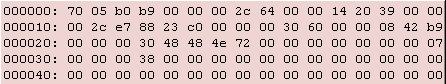 y
見方
メモリの中身を表示：　１６進表記，１バイト単位
アドレス0x000000 から 
0x00000f までの中身は・・・
この通り
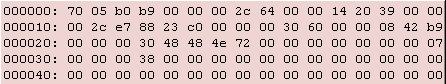 メモリ
の中身
メモリ
アドレス
プログラム本体そのものが
入っているエリア
ここでは，x, y はともに4バイト
のデータ
ｘ
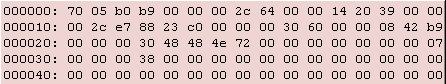 y
未使用
データが入っているエリア
x > 5 での分岐
68000アセンブラ言語
C言語
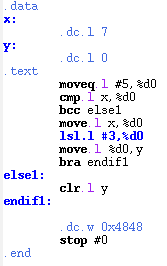 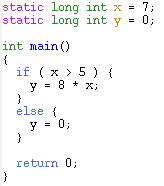 等価
等価
関数の定義は，
今後の授業で触れる（今回は触れない）
68000アセンブラ言語
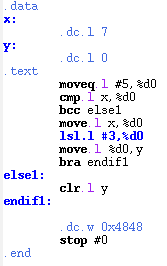 データエリアの確保
x,y （ともに４バイトデータ）
のためのデータエリアを確保せよ
プログラム本体
68000アセンブラ言語
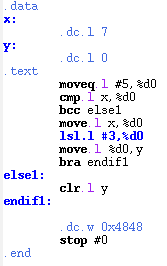 最初の時点
（プログラム全体をメモリ上にロードした時点であり，
　プログラムを実際に実行する前）
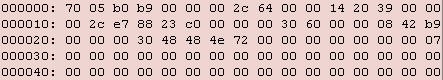 メモリの中身
「４バイトをデータエリア内に確保．
最初は「0x0000 0007」にしておく．
ｘ というラベルを付ける」という指示
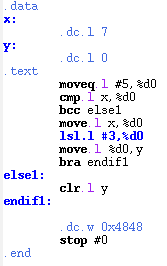 「４バイトをデータエリア内に確保．
最初は「0x0000 0000」にしておく．
y というラベルを付ける」という指示
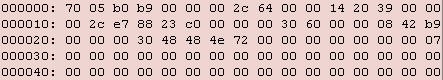 x
y
プログラム全体をメモリ上に
ロードした時点で，x, y の値がセットされる
「４バイトをデータエリア内に確保．
最初は「0x0000 0007」にしておく．
ｘ というラベルを付ける」という指示
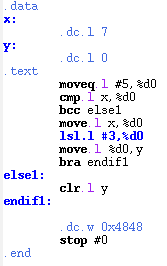 「４バイトをデータエリア内に確保．
最初は「0x0000 0000」にしておく．
y というラベルを付ける」という指示
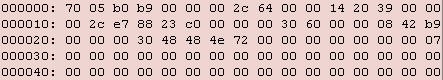 x
y
プログラム全体をメモリ上に
ロードした時点で，x, y の値がセットされる
条件分岐とは
Yes
条件
No
Ｂ
Ａ
「ある条件」が成り立てばＡを、成り立たなければＢを実行
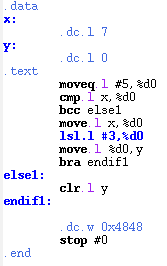 x, y, 
をメモリエリア中
に確保
ロングワード
１ロングワードは４バイト
プログラム中で使用
.1 ロングワード（４バイト）
.w ワード（２バイト）
.b バイト（１バイト）
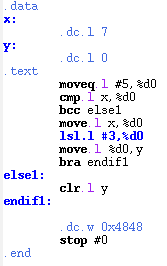 x と 5 の比較
（D0 を使用）
比較結果による分岐
x > 5 のとき実行される部分
そうでないときに
実行される部分
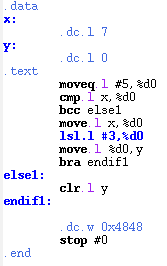 もし x＞5 ならば
実行順
①
②
分岐しない
③
④
x > 5 のとき実行される部分
⑤
⑥
⑦
ジャンプ
ラベル endif1 へ
分岐せよという指示
スキップ
以後省略
⑧
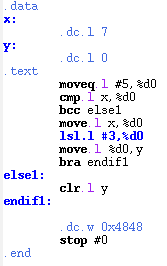 もし x≦5 ならば
実行順
①
分岐する
②
③
ラベル else1へ分岐
せよという指示
ジャンプ
スキップ
そうでないときに
実行される部分
④
以後省略
⑤
x > 5 での分岐
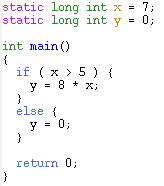 条件式
条件が成り立つ場合に実行される部分
条件が成り立たない場合に実行される部分
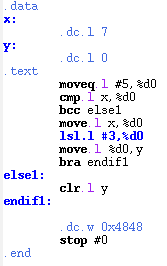 プログラムの実行順
「5」をデータレジスタ D0 に格納
①
x の値とデータレジスタ D0 を比較
②
比較結果により else1 に分岐（条件分岐）
③
x の値をデータレジスタ D0 に格納
④
x > 5 
のとき
データレジスタ D0 の値を8倍にする
⑤
⑥
データレジスタ D0 の値を y に格納
⑦
endif1 に分岐
そうでないとき
④
y の値を0にする
例題２．繰り返し
繰り返しの例として，次の例を考える
繰り返し
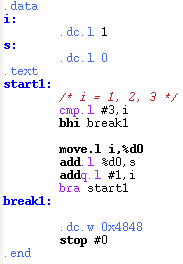 等価
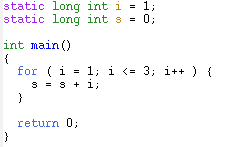 等価
関数の定義は，
今後の授業で触れる（今回は触れない）
繰り返し
この部分は繰り返し処理
（for 文による繰り返し）
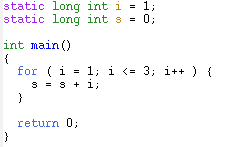 ・ i = 1 から開始
・ i を 1 ずつ足しながら，「i <= 3」 が
　成り立たなくなったら終了
繰り返し
ある条件が満たされるまで，同じ処理を繰り返す
ループ変数　（ループカウンタ）を使うことが多い
ループ変数：　繰り返しの回数を数える変数
インクリメント	値を1増やす
デクリメント	値を1減らす
[Speaker Notes: CR]
繰り返し
実行結果の例
ここでは，i, s はともに4バイト
のデータ
i
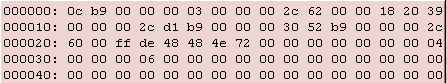 s
繰り返し
繰り返しの終了条件
「i <= 3」が成り立たない
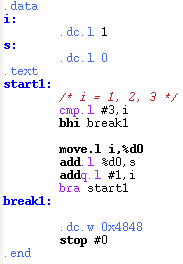 i と 3 の比較
i > 3 
のときはジャンプ
繰り返し
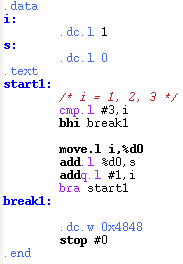 i と 3 の比較
ジャンプ
繰り返しを続ける
i ≦ 3 
のとき
繰り返し
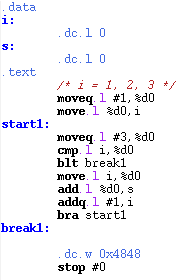 i と 3 の比較
ジャンプ
繰り返しを続ける
そうでないときに
実行される部分
i > 3 のときは
ジャンプ